Cell Parts and Movement Across Membranes
Introduction
It’s estimated the human body has 75 trillion cells
Cell shapes vary depending on their function
Cell parts also vary depending on the requirement of their job
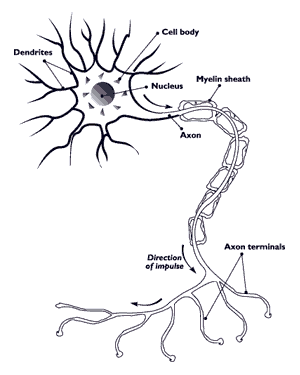 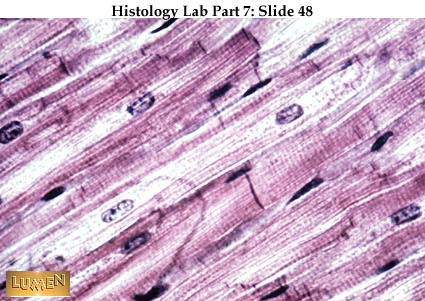 Composite Cell
Major Parts
Nucleus – centrally located and surrounded by nuclear envelope
Cytoplasm – free space within the cell
The goo
Cell Membrane – lipid bilayer surrounding the cell
Boundary that regulated what enters and leaves the cell
Site of metabolic activity
Cell Membrane
Contains lipid, protein, and carbohydrates
Thin, flexible layer and somewhat elastic
Selectively Permeable: controls what enters and exits the cell
Lipid soluble molecules, O2 and CO2, pass through 
Impermeable to water-soluble molecules, amino acids, sugars, proteins, nucleic acids, and ions
Proteins
Receptors for cell surface for hormones 
Transport ions across membrane
Selective channels for specific molecules
Carbohydrates: identify the cell
Involved in the function of the immune system
Cell Membrane
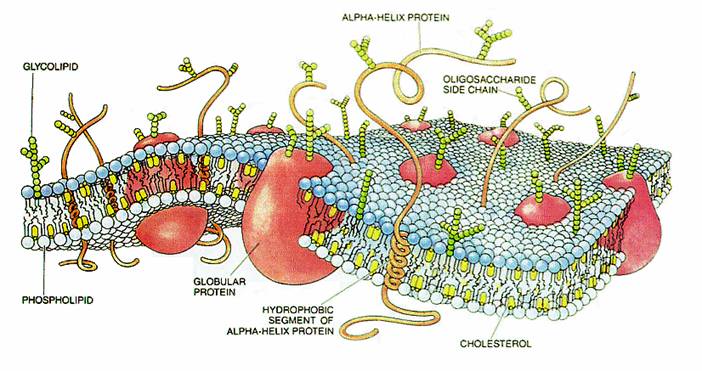 Organelles
Cyt0skeleton: protein rods and tubules that form a framework for support
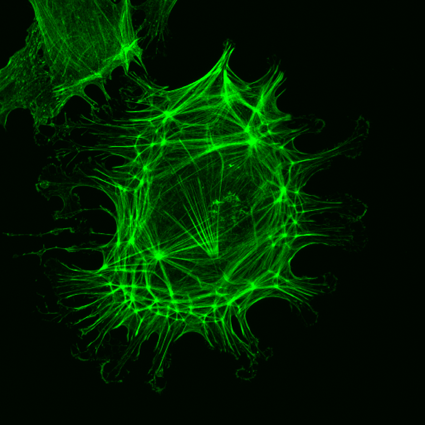 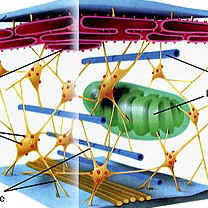 Organelles
Endoplasmic Reticulum (ER): folded membrane
Transport system
Rough ER: has ribosomes, makes proteins
Smooth ER: no ribosomes, makes lipids
Ribosomes: attached to ER or free
Composed of protein and RNA molecules
Structure for RNA molecule and protein synthesis
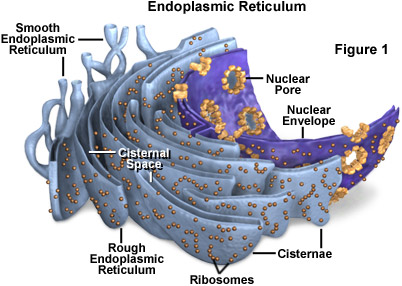 Golgi Apparatus
stacks of flatted, membranous sacs
packages, sorts, and modifies proteins
Sugar molecules can be added or removed
After the Golgi apparatus, molecules travel to the cell membrane to exit the cell
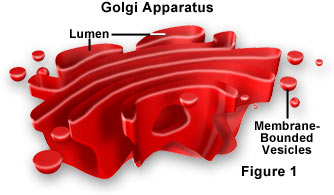 Mitochondria
Shaped similar to a kidney bean
Outter membrane and inner folded membrane, cristae
Release energy from molecules, like glucose
Transform food energy to cellular energy, ATP
Active Cells, muscle cells, contain 1000’s 
Also contain genetic material 
Can move slowly through the cytoplasm 
reproduce by dividing
Mitochondria
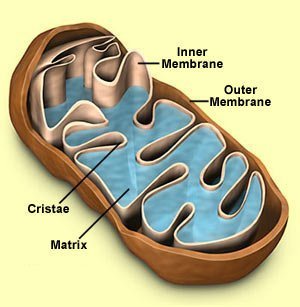 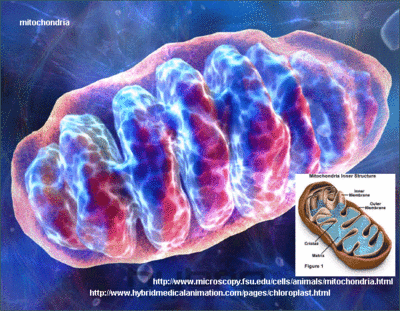 Lysosomes
garbage disposals
Tiny membrane sacs
Contain powerful enzymes that break down nutrient molecules, foreign particles, worn-out cell parts
White Blood Cells can engulf bacteria  Lysosomes destroyed the bacteria
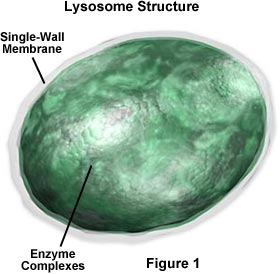 More Organelles
Peroxisomes 
Abundant in liver and kidney cells
House enzymes that catalyze biochemical reactions
Microfilaments and microtubules
Thin, threadlike strands
Form cytoskeleton
Centrosome
During mitosis, form spindle fibers
Vesicles: vacuoles
Membranous sacs formed from cell membrane folding inward and pinching off
Storage or transport
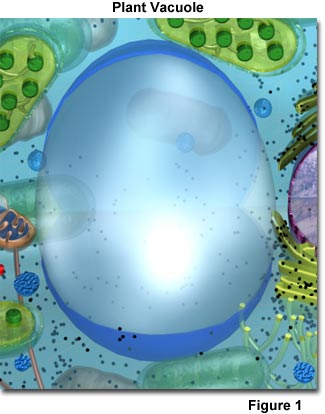 Movement
Cilia: short hair like structure
Move in a “to and fro” manner
Produces a wave motion, which moves fluids
Mucus in respiratory tract
Flagella: whip-like tail
Generally one per cell
Wave like motion
Sperm cell
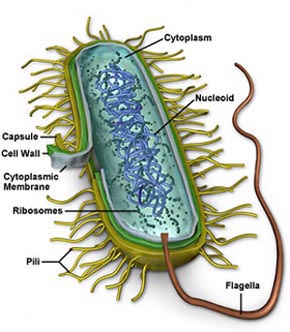 Cell Nucleus
Nucleus: houses genetic material, DNA
Enclosed in double-layered nuclear envelope
Nuclear Pores: protein channels for transport
Nucleolus: small, dense body inside the nucleus
Form ribosomes
Chromatin: loosely coiled DNA
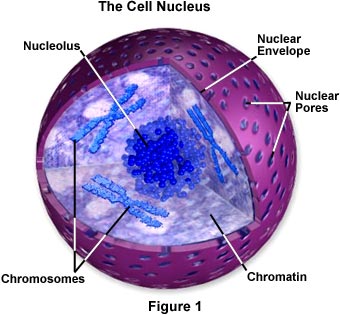 Cell Transport
Passive Mechanisms
Diffusion: molecules or ions more from region of high concentration to low concentration
As a result of diffusion, equilibrium is reached
Point where concentrations are equal
Movement of particles continue, but is equal in all directions
Facilitated Diffusion: larger molecules move from higher concentrations to lower with the assistance of carrier molecules
Insulin promotes facilitated diffusion of glucose through cell membranes
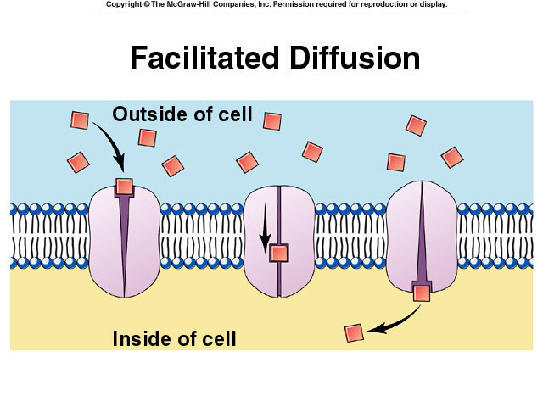 Osmosis Pressure
the pressure due to the movement of water
Isotonic: solution with same osmotic pressure as body fluids
Hypertonic: solutions with higher osmotic pressure than body fluids
Cell shrinks
Hypotonic: : solutions with lower osmotic pressure than body fluids
Cell swells
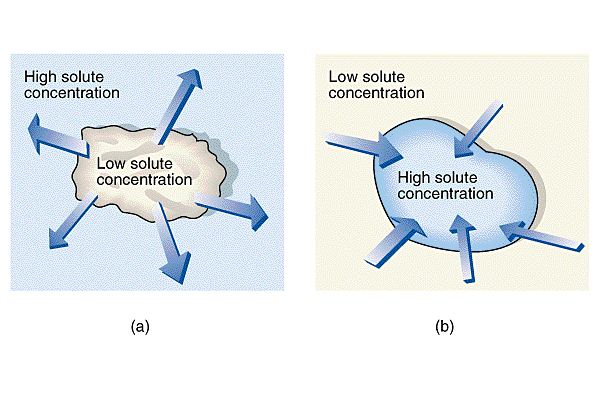 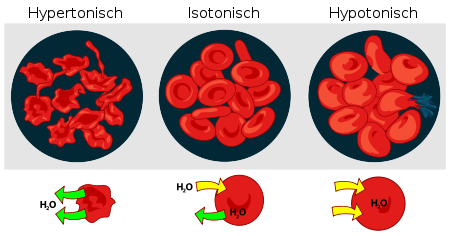 Active Mechanisms
Active Transport: movement from an area of lower concentration to high 
Uses of energy, ATP
40% of body energy supply
Equilibrium is never reached
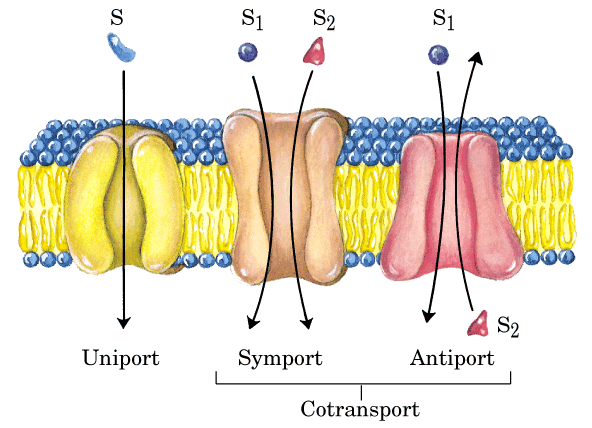 Active Mechanisms
Use carrier molecules in cell membrane	
Proteins with binding sites
When molecule binds, energy is released and particle is moved through the membrane
Sugars, amino acids, and Na +, K +, Ca 2+, H+
Absorbs nutrients from cell wall
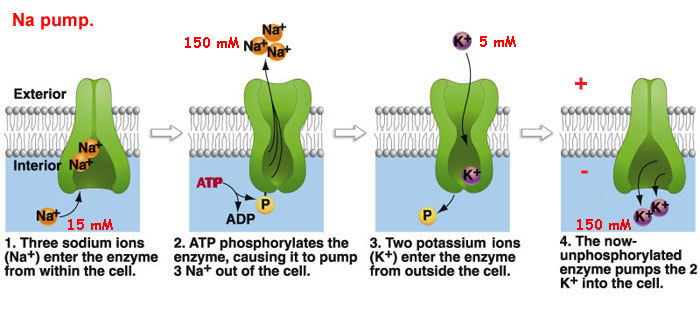 Endocytosis and Exocytosis
Endocytosis: uses energy to move large molecules into the cell
Exocytosis: uses energy to move large molecules out of the cell
a vesicle encloses the molecule and fuses with the cell membrane and then exits or enters the cell
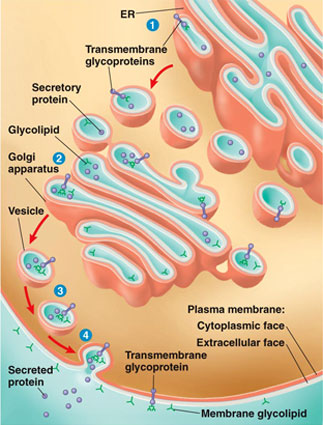 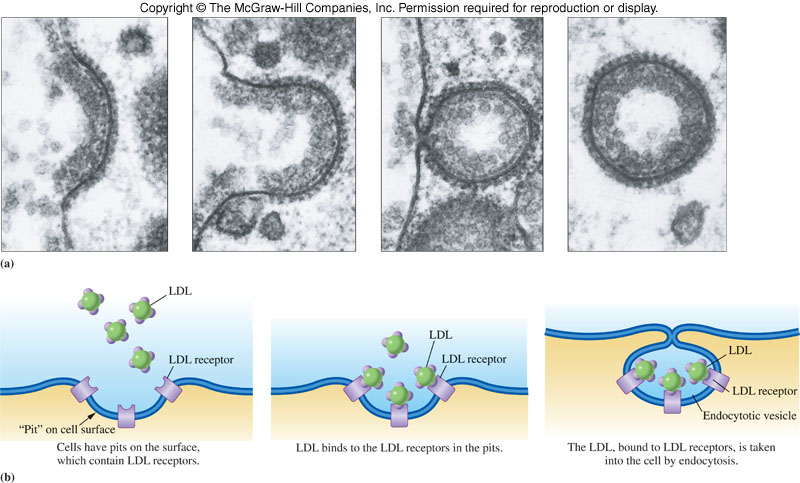 Endocytosis
Pinocytosis: cell drinking
Take in water and other dissolved particles
Phagocytosis: cell eating
White blood cells: bacteria and cellular debris
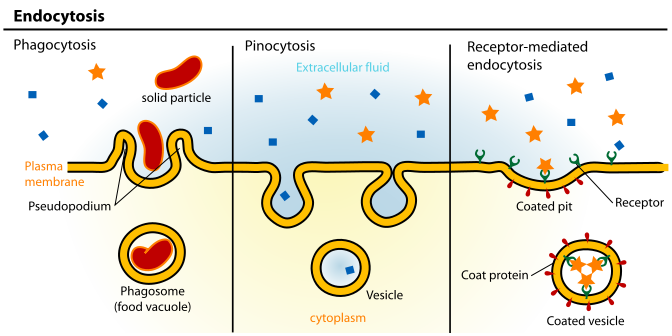